Needs of a Husband
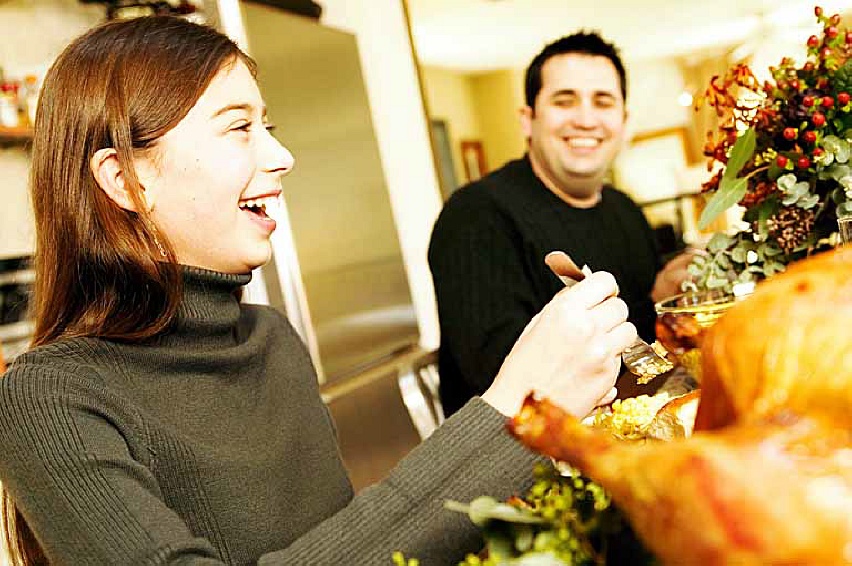 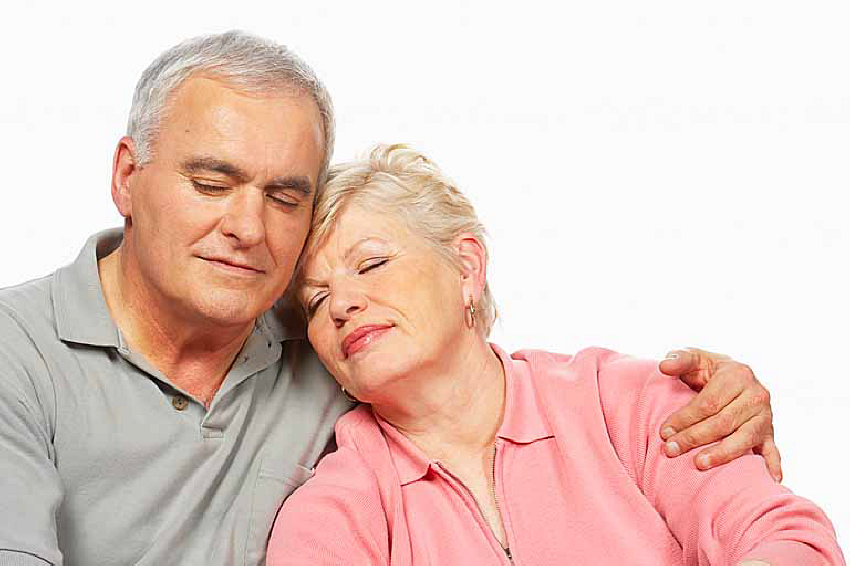 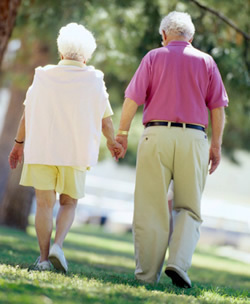 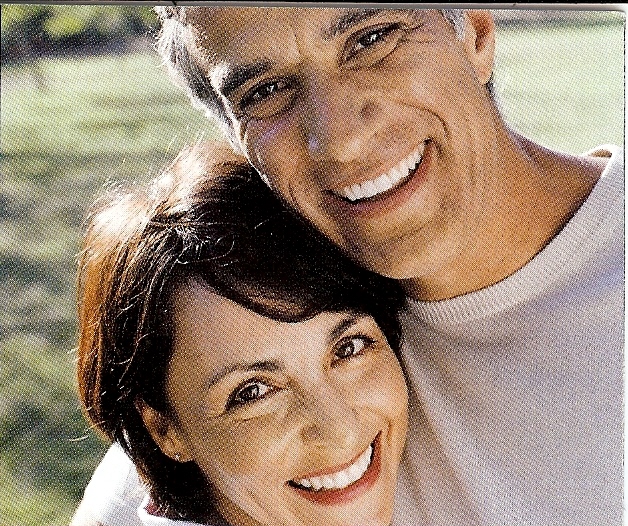 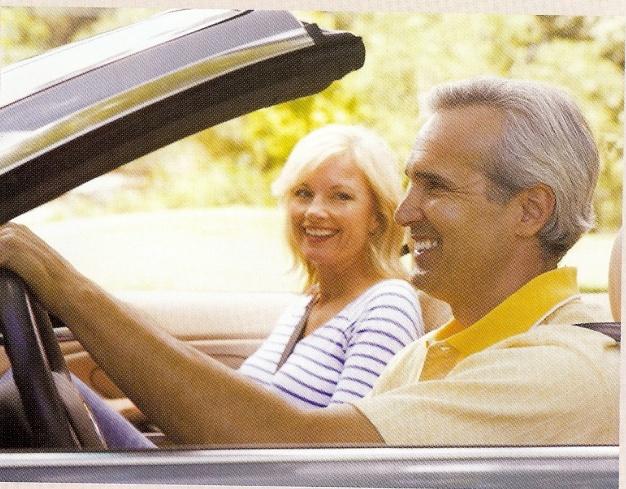 How a Wife Destroys Her Husbands Manliness(Eph. 5:22-24, 33)
Expecting him to know what kind of protection you need – I Tim. 5:8
Physical
Emotional
Spiritual
Mental
Tell your husband how                                             he can protect you!
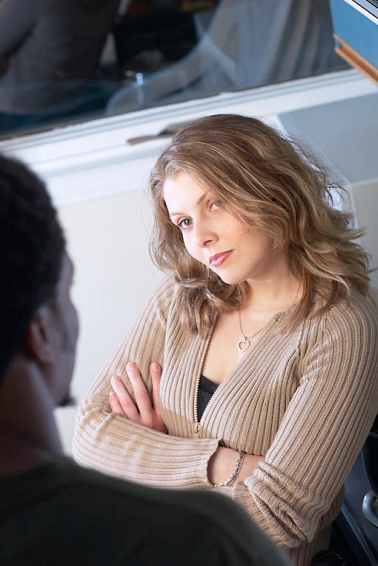 2. Being financial independent –                  II Cor. 11:3
 Love is killed by self-sufficiency
 Whoever controls the money controls the home
 Center your work and ministry in your home –                ( see  Proverbs 31)
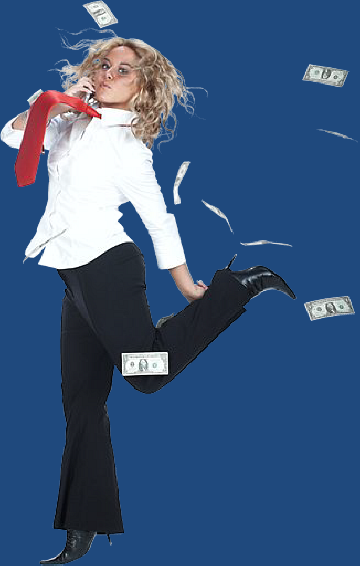 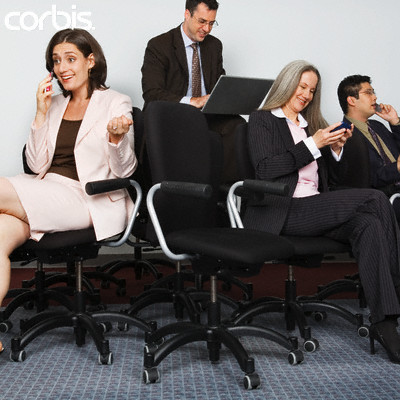 3. Greater loyalty and respect for others – I Cor. 14:34-35
Friends
Family
Co-workers
Church leaders
Other men and                  women
Bring your needs and questions to your husband.
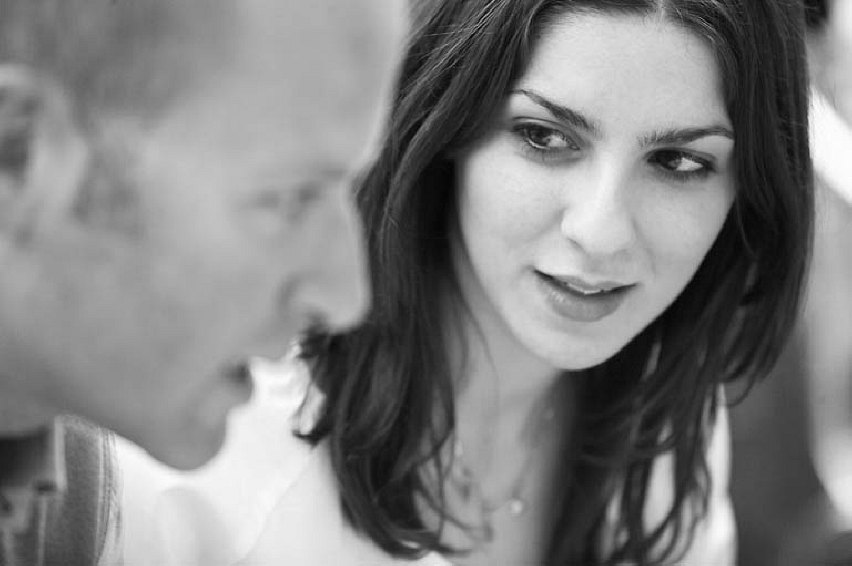 4. Resisting his decisions (leadership) –  I Pet. 3:1-6
 A wife’s spirit can control her husband’s ambitions
 A wife’s spirit can destroy her husband’s self-worth
 A wife’s spirit can change her husbands decisions
 Learn how to lovingly and wisely appeal to your husband!
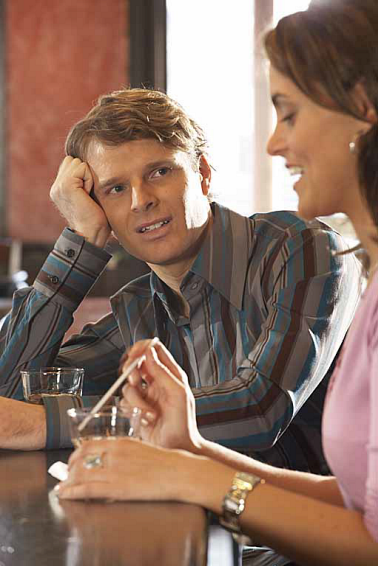 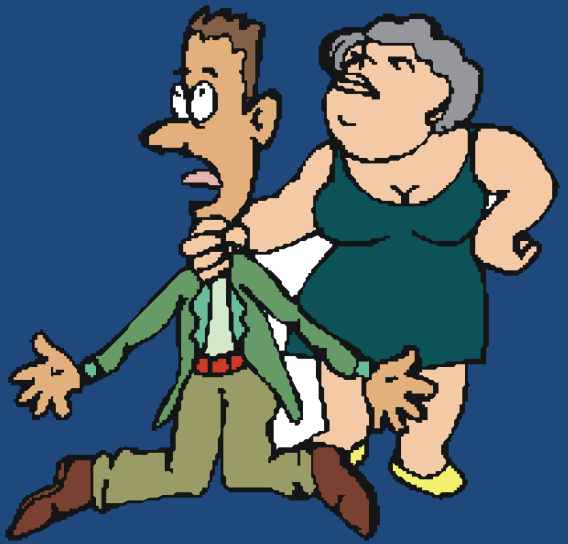 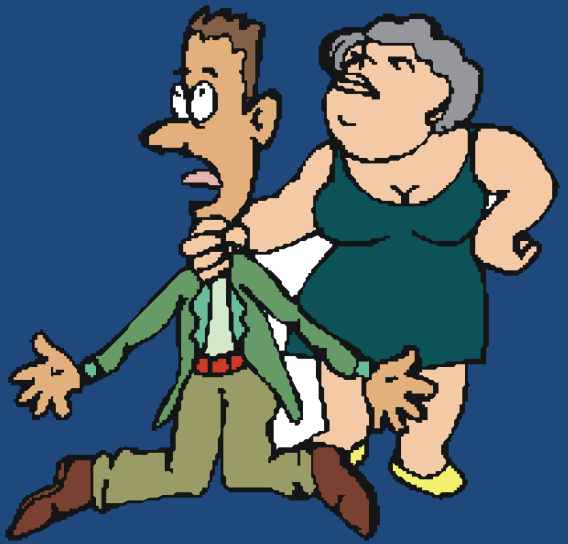 5. Resisting his physical affection – I Cor. 7:1-5
Crushes a man’s spirit
Creates deep resentment and bitterness
Causes great temptation –     Prov. 5-7
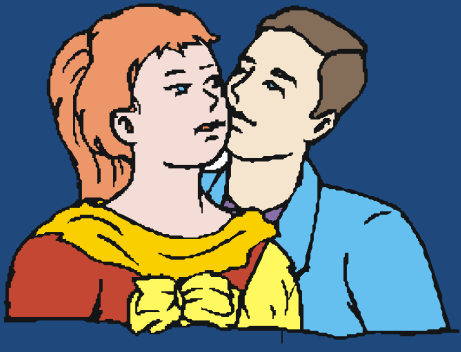 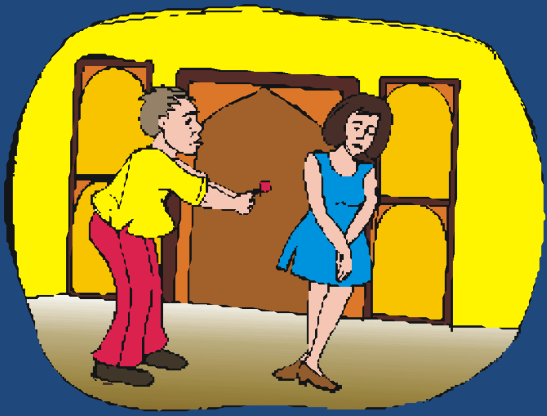 6. Taking matters into your own hands –            Col. 3:18
When a wife intrudes into her husband’s area of responsibility, her husband often surrenders it and other responsibilities as well
A wife may avoid temporary consequences, but cause ultimate destruction - Prov. 14:1
Don’t become your husband’s conscience -
* Give him room to fail
* Remain supportive
* Wisely appeal wrong decisions
A Husband Needs a Wife Who Will Accept Him as Her God-given Leader(Eph. 5:23)
Believe in his God-given responsibilities –      Gen. 3:16
Reassure him that his authority comes from God – I Pet. 3:1
Submit to his leadership – Col. 3:18
Express to your husband that God will lead you through him – I Cor. 11:3
Show confidence that God is working through him – Heb. 13:7, 17
God works through a man’s decisions whether they are good or bad – Rom. 8:28
Bad decisions reveal a man’s need to allow his wife to appeal to him and express her cautions – Gal. 6:1-2
Demonstrate loyalty when mistakes are made – Prov. 31:10-12
The more a wife shows trust in her husband, the more careful he will be in giving her direction.
6. Praise him for godly character, righteousness standards and Biblical convictions – Ps. 15;            I Tim. 3:2-8
7. Encourage him not to give up on his God given goals – Eph. 4:29
8. Express enthusiasm for his achievements –     Gen. 2:18
Rejecting his achievements is perceived as a  rejection of him
Share his excitement
9. Show attentiveness when he is talking –                 I Cor. 13:5
Look at your husband when he talks to others, as this will inspire their respect
Let him take the lead in conversations
Be Supportive
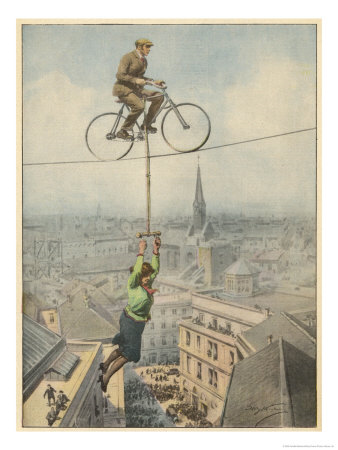 A Husband Needs a Wife that Will Continue to Develop Inward               and Outward Beauty(Prov. 31:10-31)
Continue to grow in your walk and relationship with the Lord – Heb. 5:11-14
Prayer
Bible reading and study
Godly music
Servants spirit
Church ministry
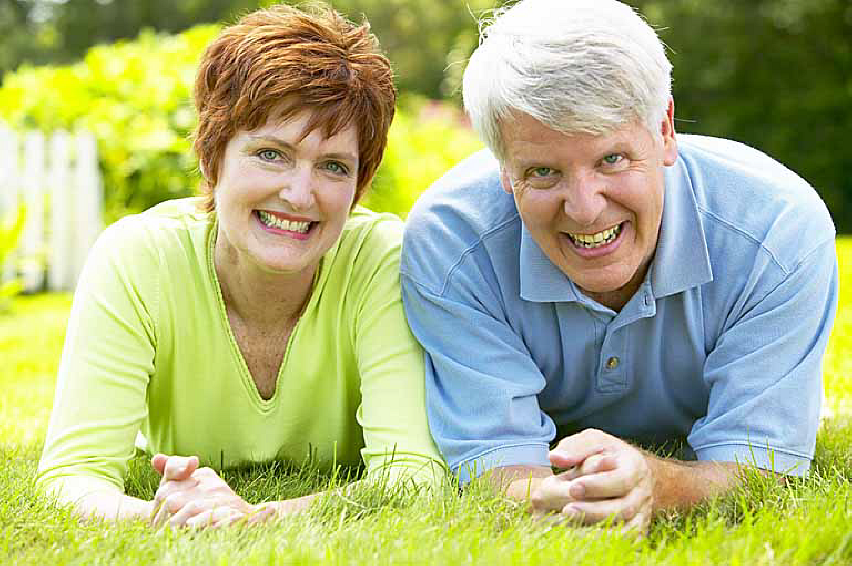 2. Attractive hair style (symbol of being under authority) – I Cor. 11:10-15
Woman’s hair is her glory
Woman’s hair style should reflect a Biblical standard 
Femininity not masculinity
Neatness not sloppiness
Submission not pride
Softness not hardness
Woman’s hair should please                               her husband – Eph. 5:24
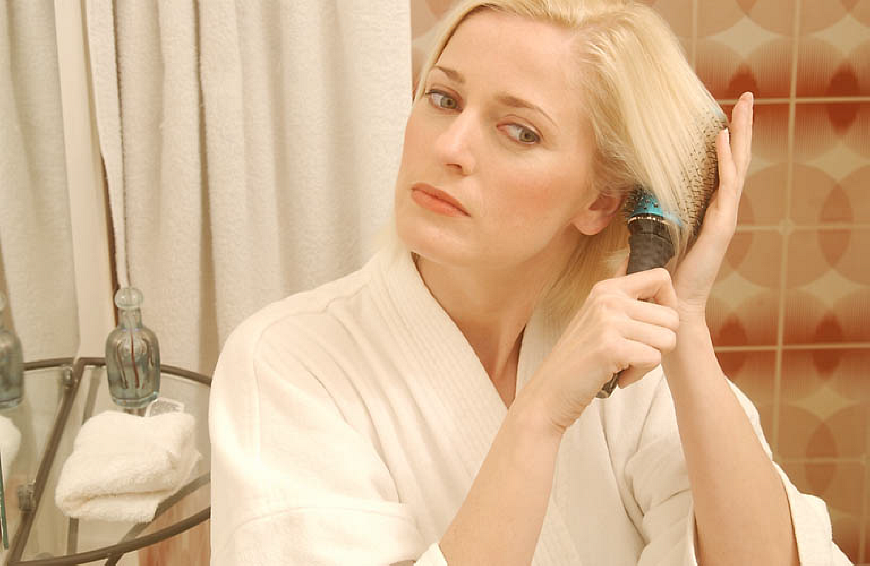 Attractive and modest dress – I Tim. 2:9; Prov. 31:22
Modesty is always in style!
Dress like a woman – Deut. 22:5
Dress should draw attention to your countenance not your body – Prov. 15:13
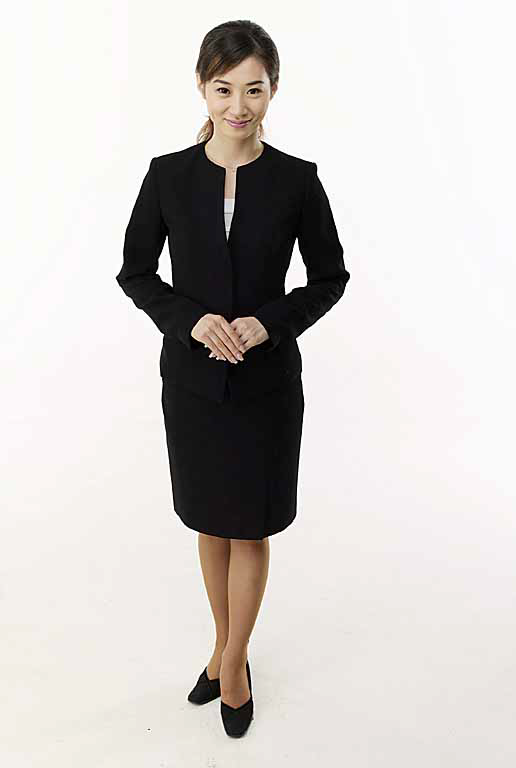 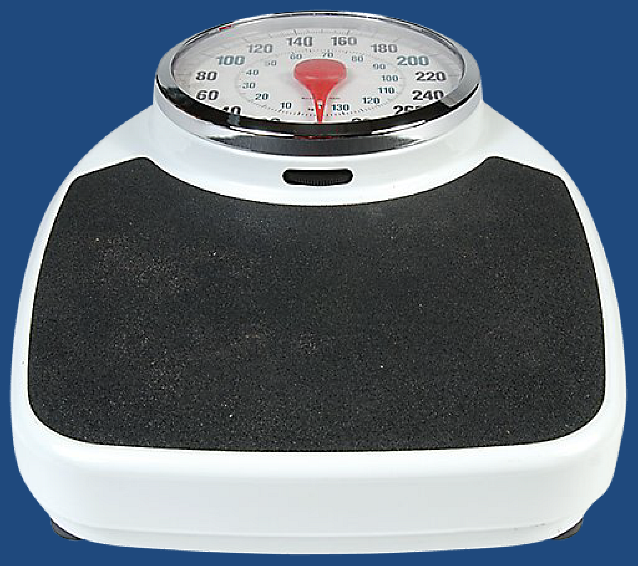 Weight control – Gal. 5:22-23       
God is concerned about overeating, overweight and an unhealthy life style  – Prov. 23:2
Physical issues can produce overweight
Emotional problems can produce overweight
“And put a knife to thy throat, if thou be a man given to appetite.”
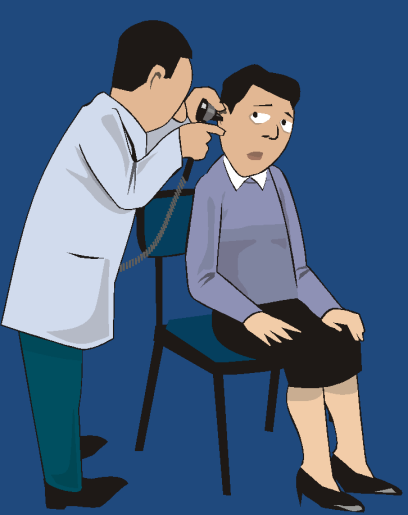 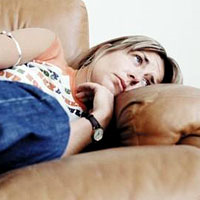 * Dedicate your body to God – Rom. 12:1-2
* Let your husband know that you care about your weight
* Work on achievable goals together
* Accept yourself – Ps. 139
5. Develop a meek and quiet spirit –                     I Pet. 3:1-7
 Meekness = submission and yield rights
 Quiet spirit = conquering fear and worry
A Husband Needs a Wife Who Will Allow Him the Freedom to Getaway Without Being Possessive
Time to be alone with God – II Chron. 16:5
Adam walked with God before Eve was created – Gen. 1:26-2:18
A man’s success in life is based on seeking after the Lord – Josh. 1:9-11
The richer a man’s fellowship with God, the sweeter a man’s relationship will be with his wife and family – Ps. 32:1-5
Every man needs a “Bethel” – Gen. 31:13
2. Time to getaway and do the things he enjoys – Mark 6:31
 Hunting
 Fishing
 Golf
 Sports
 Hobbies
 Mission trips
 Work projects
 Etc.
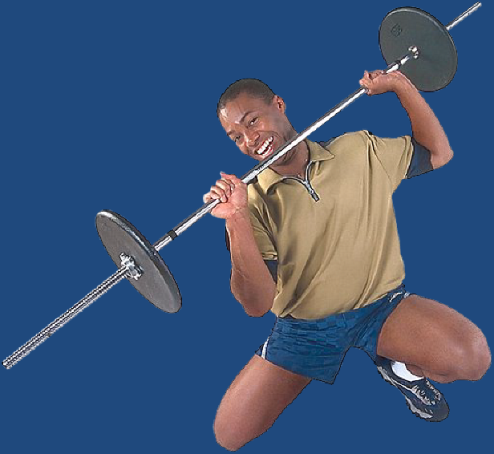 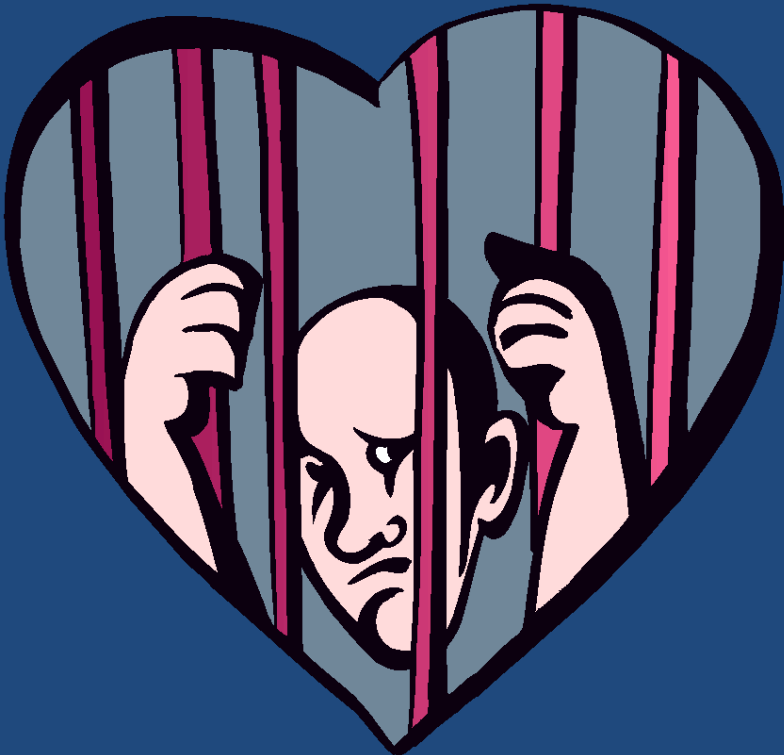 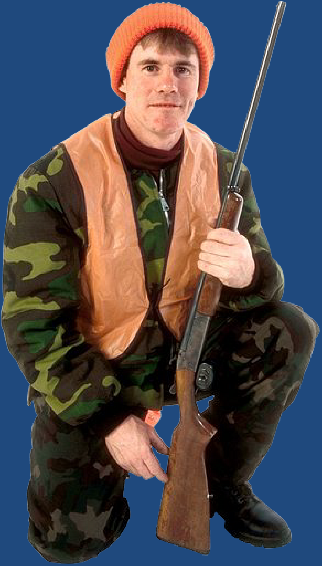 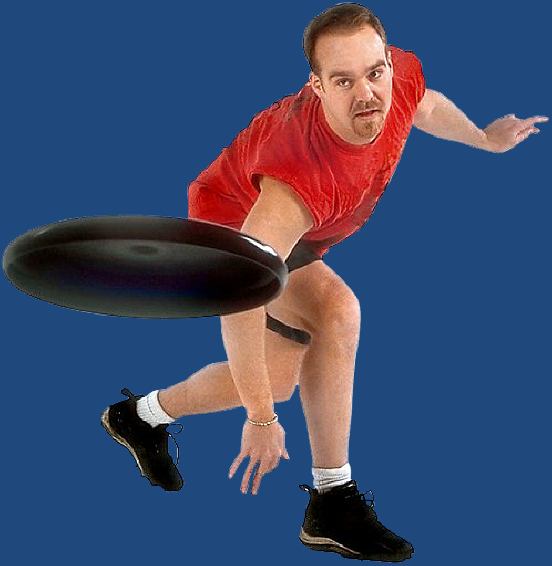 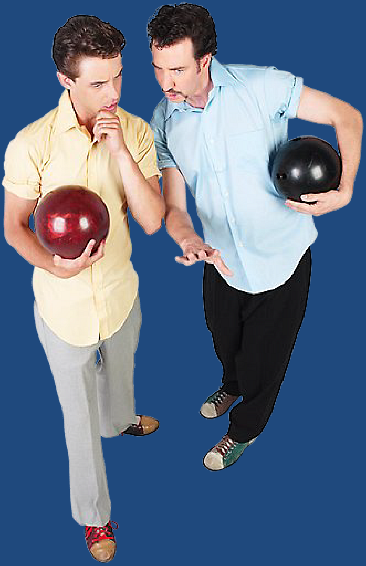 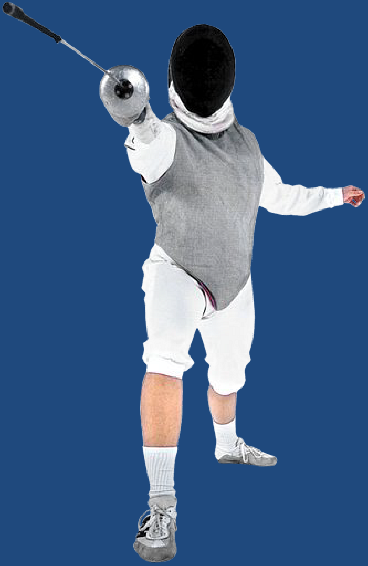 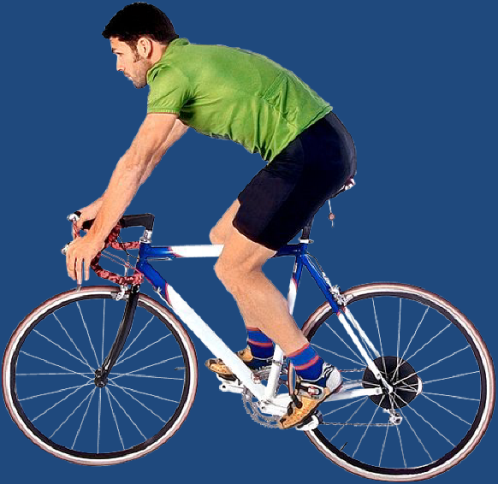 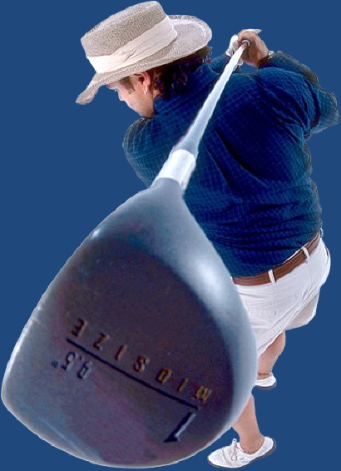 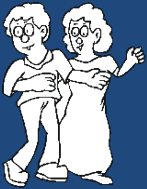 A Husband Needs a Wife who  Expresses Gratefulness(I Thess. 5:18)
1.  Give your expectations to God because expectations destroy gratefulness – Ps. 62:5
Gratefulness produces happiness and an unhappy wife is a rebuke to her husband –        Ps. 100:4
Men are highly attracted to grateful women!
Learn contentment – I Tim. 6:6
Set your affections on things above – Col. 3:1
List all the things your husband does for you and on a daily basis and thank him for those things  –       Phil. 3:7-8
List all the wise decisions your husband has made that has positively effected your life and praise him for those decisions – Prov. 27:2
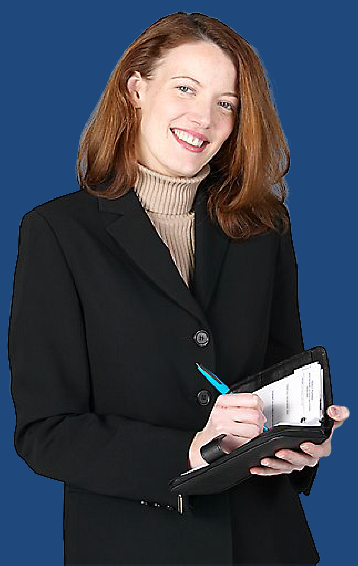 A Husband Needs a Wife Who is Well Respected by Others(Prov. 31:31)
Respected for her values – I Thess. 5:12-13
Respected for her morals – Titus 2:5
Respected for her discretion – Titus 2:4
Respected for her wisdom – Prov. 31:26
Respected for her meek and quiet spirit –               I Pet. 3:1-7
Respected by her children – Prov. 31:28
Respected by her church family – Rom. 16:1
8. Respected for her character – I Tim. 5:10-16
 Servants spirit
 Diligence
 Thriftiness
 Kindness
 Generosity
 Hospitality
 Faithfulness
 Patience
 Love for her husband
 Love for her children
 Love for others
 Love for the Lord
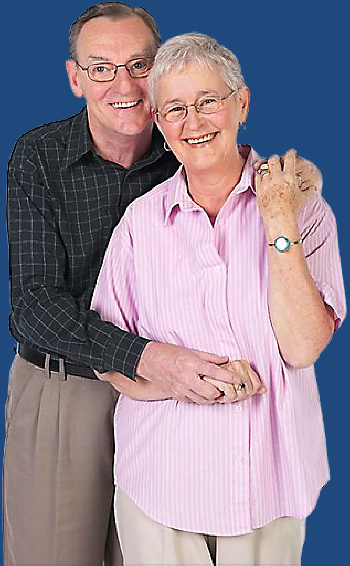 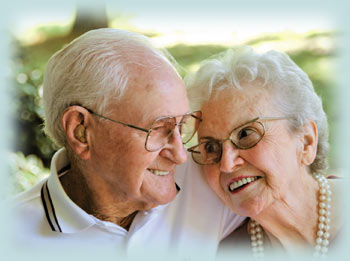